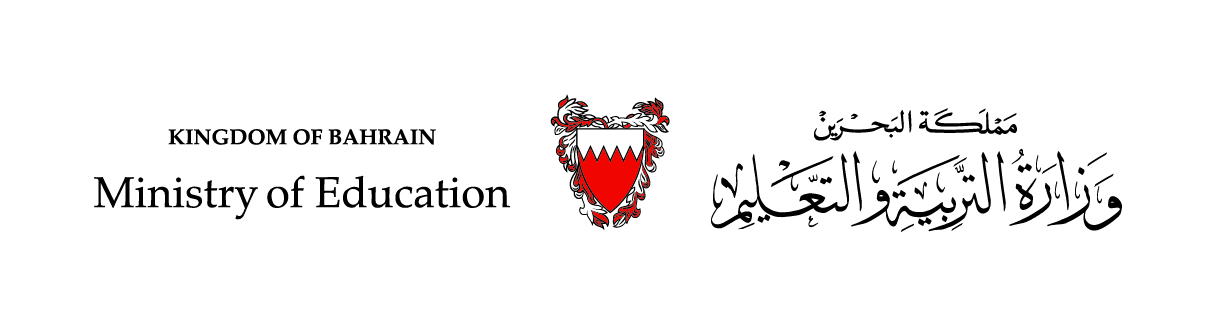 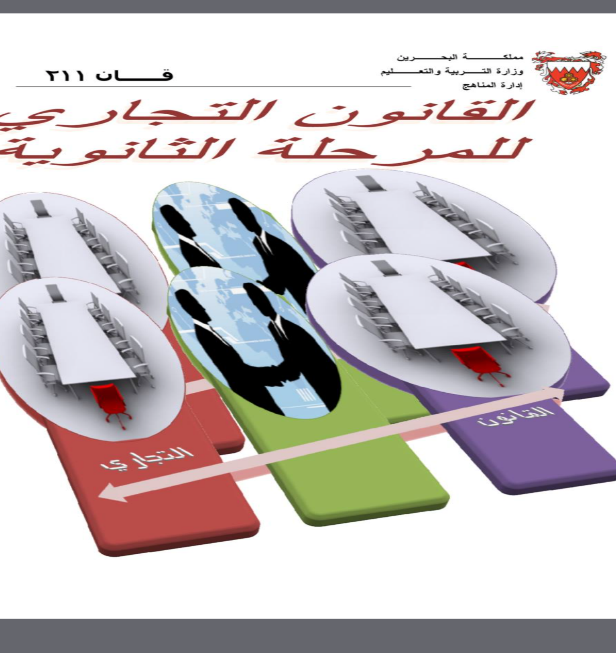 القانون التجاري
قان 211-803
الفصل الثالث
 الوحدة الثالثة «المشكلات التجارية المعاصرة»
الصفحات 71 – 90
المرحلة الثانوية - المستوى الثاني
الفصل الدراسي الأول 2020-2021
القانون التجاري                                                                                                                                                                     المشكلات التجارية المعاصرة                                                                                                       قان 211-803
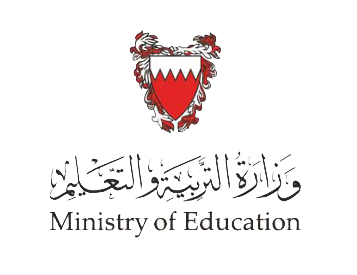 الأهداف:
أن يعرف الطالب الإفلاس وغسيل الأموال والغش التجاري.
أن يعدد الطالب أحكام التصرف في المتجر التجاري.
أن يعرف الطالب غسيل الأموال ومراحلة وآثارة.
أن يعرف الطالب الغش التجاري و يعدد صوره.
أن يذكر الطالب دور إدارة حماية المستهلك.
القانون التجاري                                                                                                                                                                     المشكلات التجارية المعاصرة                                                                                                       قان 211-803
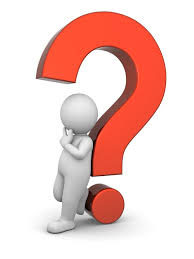 النشاط الاستهلالي
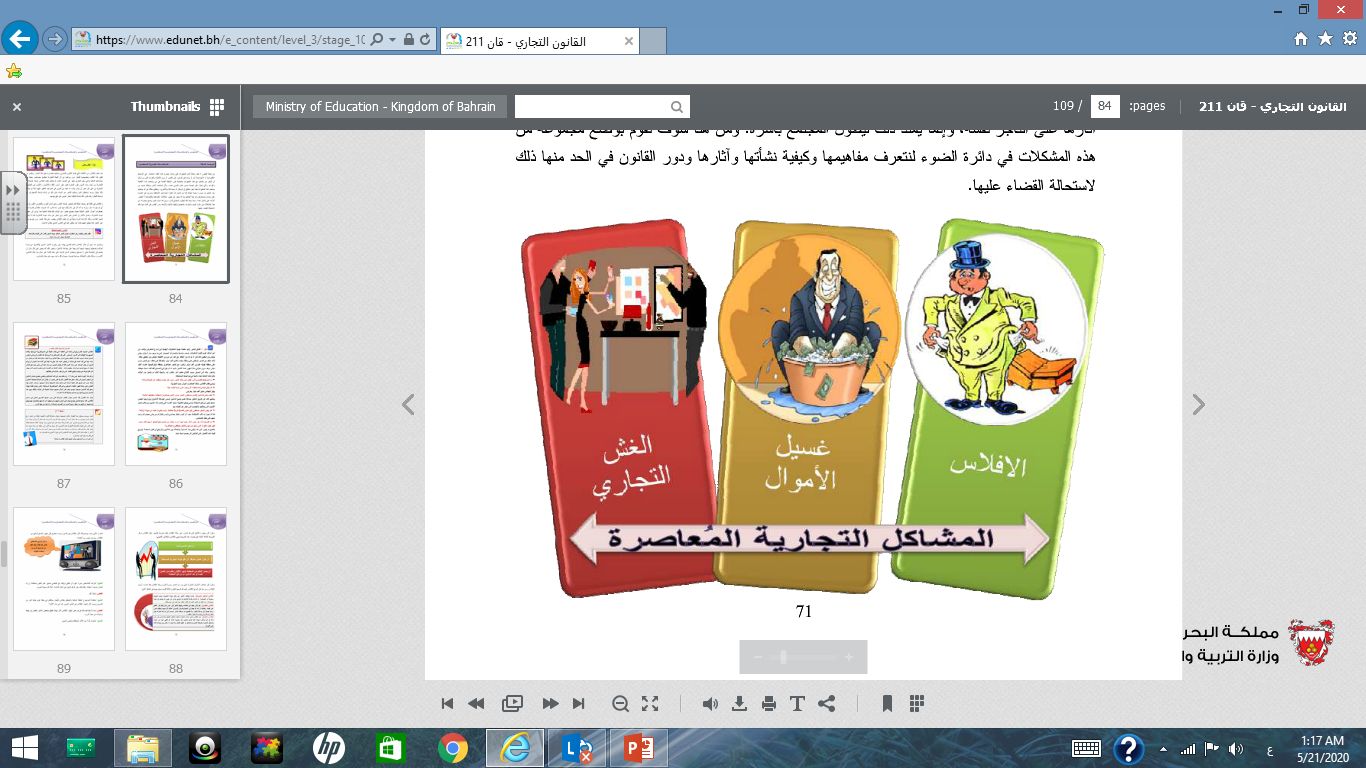 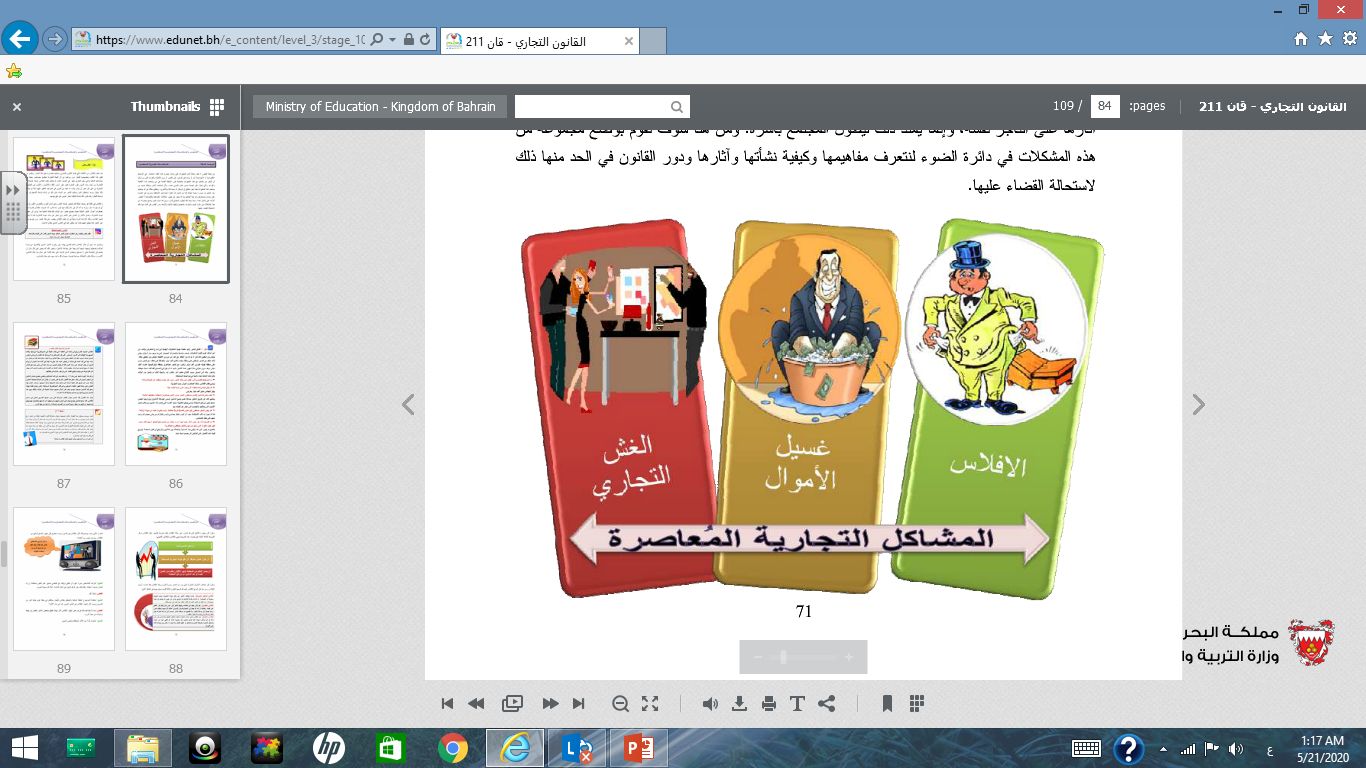 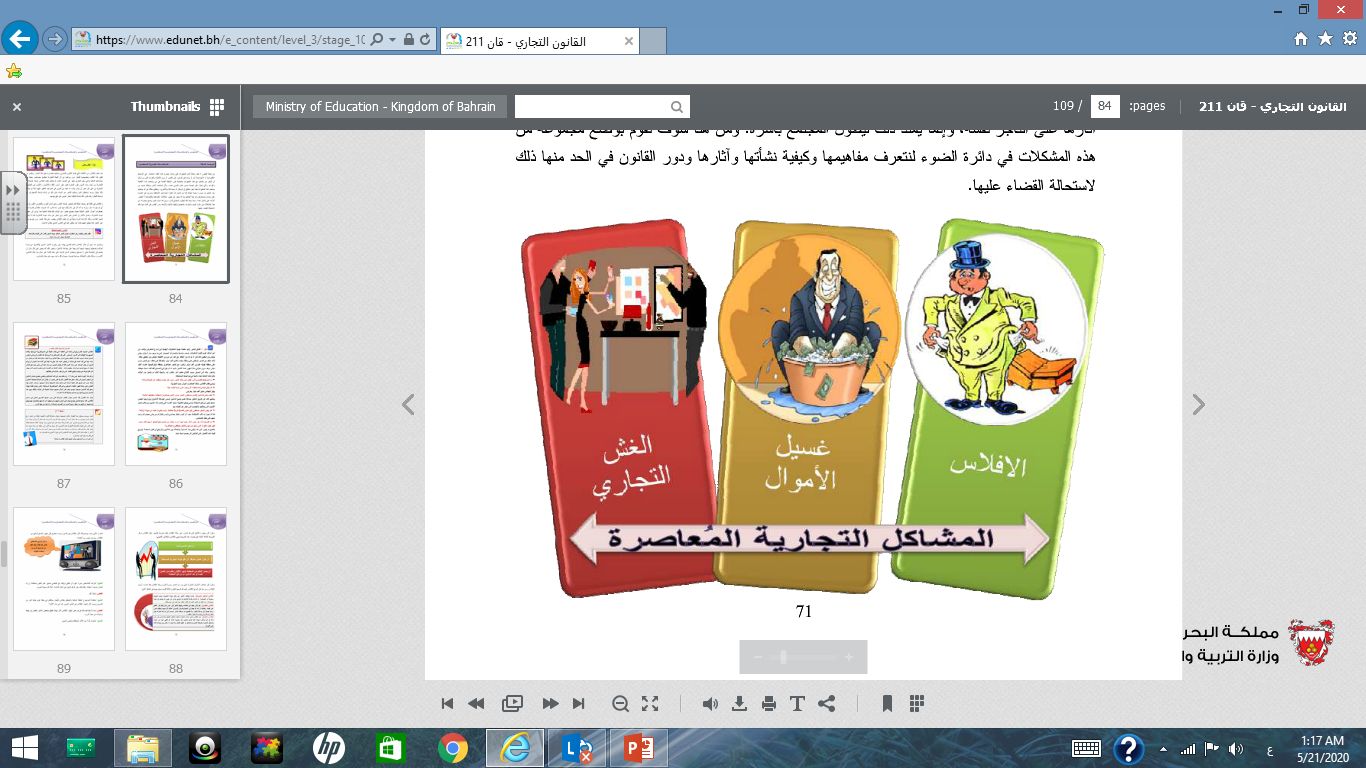 من خلال الصور أستنتجُ المشكلات التجارية المعاصرة
وزارة التربية والتعليم – 2020م
القانون التجاري                                                                                                                                                                     المشكلات التجارية المعاصرة                                                                                                       قان 211-803
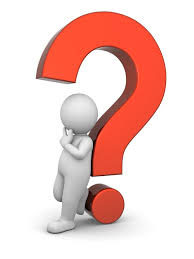 النشاط الاستهلالي
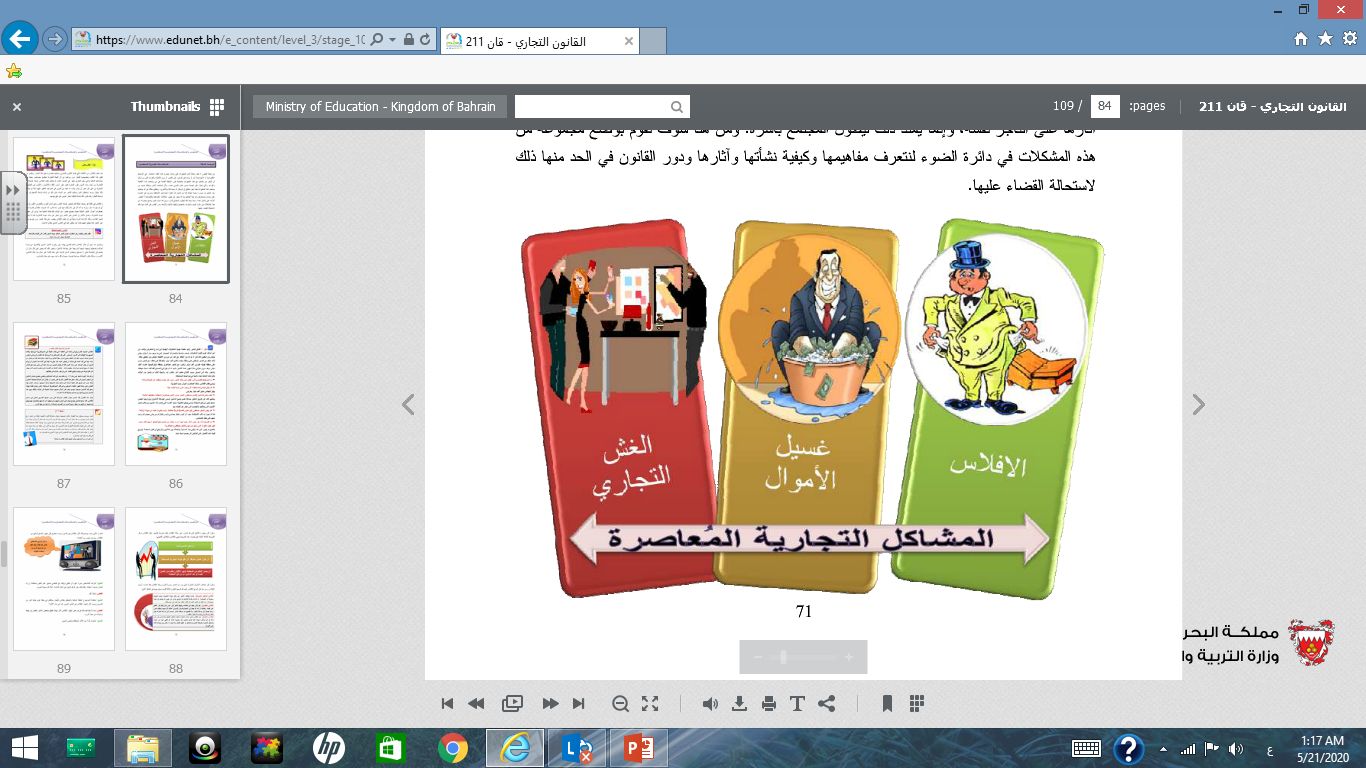 وزارة التربية والتعليم – 2020م
القانون التجاري                                                                                                                                                                     المشكلات التجارية المعاصرة                                                                                                       قان 211-803
الإفلاس والهدف منه
الإفلاس
نظام خاص بالتجار وهو اضطراب أحوال التاجر المالية بحيث لايكون قادرًا على الوفاء بالتزاماته التجارية ويتوقف عن سداد ديونه.
ما الهدف من نظام الافلاس؟

رفع يد التاجر المدين ( المفلس) عن إدارة أمواله وتصفيتها وبيعها تمهيدًا لتوزيعها على جماعة الدائنين.
تكون المطالبة جماعية لضمان حصول كل واحد منهم على حقه بالتساوي.
وزارة التربية والتعليم – 2020م
القانون التجاري                                                                                                                                                                     المشكلات التجارية المعاصرة                                                                                                       قان 211-803
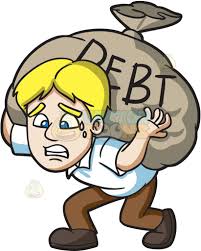 شروط الإفلاس القانوني:

أن يكون المدين تاجرًا.
أن يكون المدين متوقفًا عن دفع ديونه التجارية المستحقة.
أن يصدر الحكم من المحكمة بشهر الإفلاس بطلب من المدين نفسه أو من قبل المحكمة.

إذا توافرت هذه الشروط الثلاثة يسمى الإفلاس( بالإفلاس القانوني).
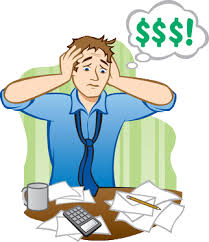 وزارة التربية والتعليم – 2020م
القانون التجاري                                                                                                                                                                     المشكلات التجارية المعاصرة                                                                                                       قان 211-803
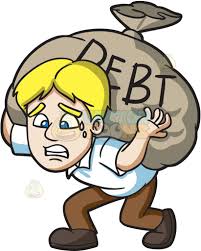 أنواع الافلاس
1- الإفلاس الحقيقي(البسيط):
عندما يتوقف التاجر عن دفع ديونه التجارية بسبب ظروف سياسية أو اقتصادية أو أحداث طارئة كالغرق أو الحرق تؤدي إلى نقص أو صعف في قيمة موجوداته, مع العلم بأن التاجر كانت له دفاتر منظمة ولم يبذر في مصروفاته.
2- الإفلاس التقصيري :
هو الذي ينجم عن أخطاء يرتبكها التاجر كأن يسئ أو يبالغ في الإنفاق على نفسه وعائلته أو أنه قد يعمد إلى المضاربات في الأسواق المالية أو سحب شيكات بدون رصيد فيصل إلى مرحلة العجز, ولا يفصح عن موقفه المالي ويستمر في مزاولة تجارته حتى ينفذ رأسماله وإن وجدت له دفاتر منظمة.
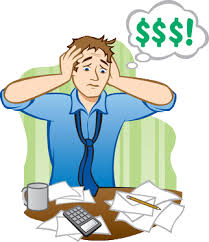 3- الإفلاس الاحتيالي : 
هو الإفلاس الذي يحدث نتيجة استخدام التاجر للحيل والدسائس في رأس ماله أو قيد بدفاتره ديونًا عليه باسم شخص أخر بصورة كاذبة أو أخفى شيئًا من أمواله واشتغل بالتجارة بطريقة التمويه والاحتيال أو تغفيل التجار ولا توجد له دفاتر, وإن وجدت كانت غير قانونية.
وزارة التربية والتعليم – 2020م
القانون التجاري                                                                                                                                                                     المشكلات التجارية المعاصرة                                                                                                       قان 211-803
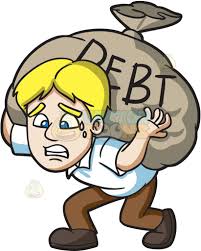 الآثار المتعلقة بشهر الإفلاس
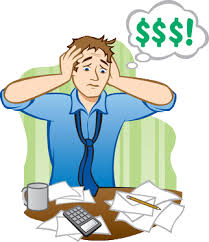 وزارة التربية والتعليم – 2020م
القانون التجاري                                                                                                                                                                     المشكلات التجارية المعاصرة                                                                                                       قان 211-803
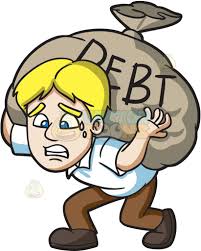 الحلول التي يتخذها الدائنون بعد حصر ذمة المدين:

يمنح المفلس صلحًا بسيطًا يبقيه على رأس تجارته مع فرض شروط (الصلح الواقي).
 يمنح صلحًا مع التنازل عن موجوداته على أن تبرأ ذمته.
 توزيع أمواله على الدائنين. 
 تحول جميع دعاوي الإفلاس إلى محكمة التفليسة.
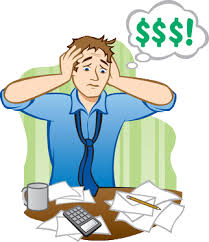 وزارة التربية والتعليم – 2020م
القانون التجاري                                                                                                                                                                     المشكلات التجارية المعاصرة                                                                                                       قان 211-803
شروط الصلح الواقي من الإفلاس: 

1. أن يكون تاجرًا.2.أن يقدم صورة من الميزانية و الأرباح والخسائر مع البيان التفصيلي لمصروفاته الشخصية. 3.أن يقدم شهادة من مكتب السجل التجاري تثبت التزامه بشروط السجل.4. أن يقدم كشفًا بجميع دائنيه و مبالغهم.5. أن يقدم أسباب إفلاسه و ظروف الإفلاس.6. أن يقدم مقترحا لتعديل وضعه.7. أن يقدم ضمانات تنفيذها.
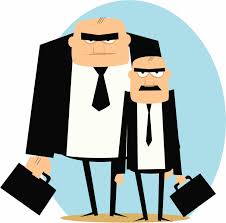 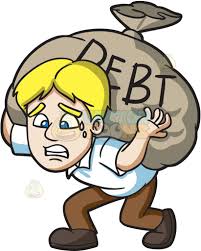 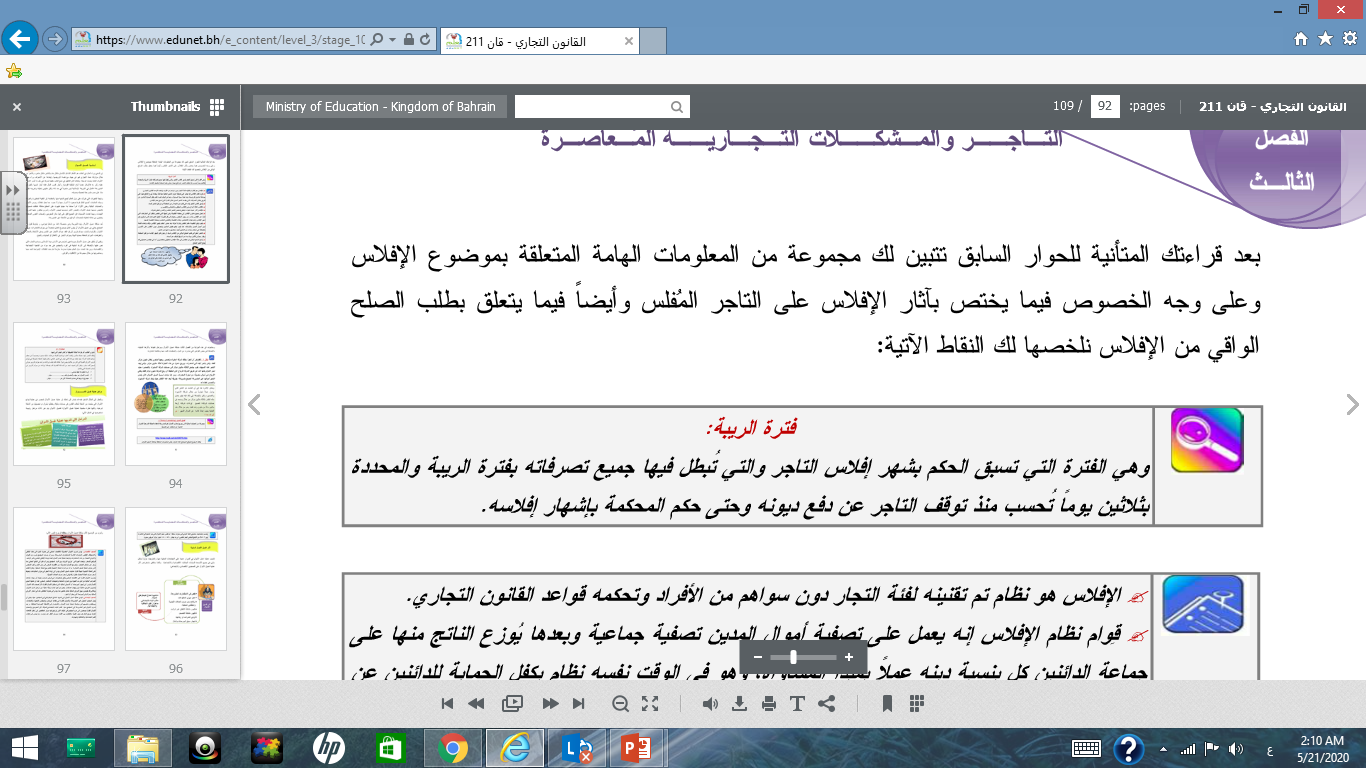 وزارة التربية والتعليم – 2020م
القانون التجاري                                                                                                                                                                     المشكلات التجارية المعاصرة                                                                                                       قان 211-803
غسيل الأموال
غسيل الأموال

مجموعة من العمليات المالية التي يجريها حائزي الأموال غير  المشروعة لإعطاء الصفة الشرعية للأموال الناتجة عن نشاطات غير قانونية .
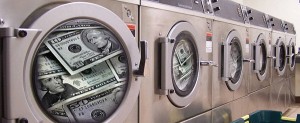 وزارة التربية والتعليم – 2020م
القانون التجاري                                                                                                                                                                     المشكلات التجارية المعاصرة                                                                                                       قان 211-803
مراحل غسيل الأموال
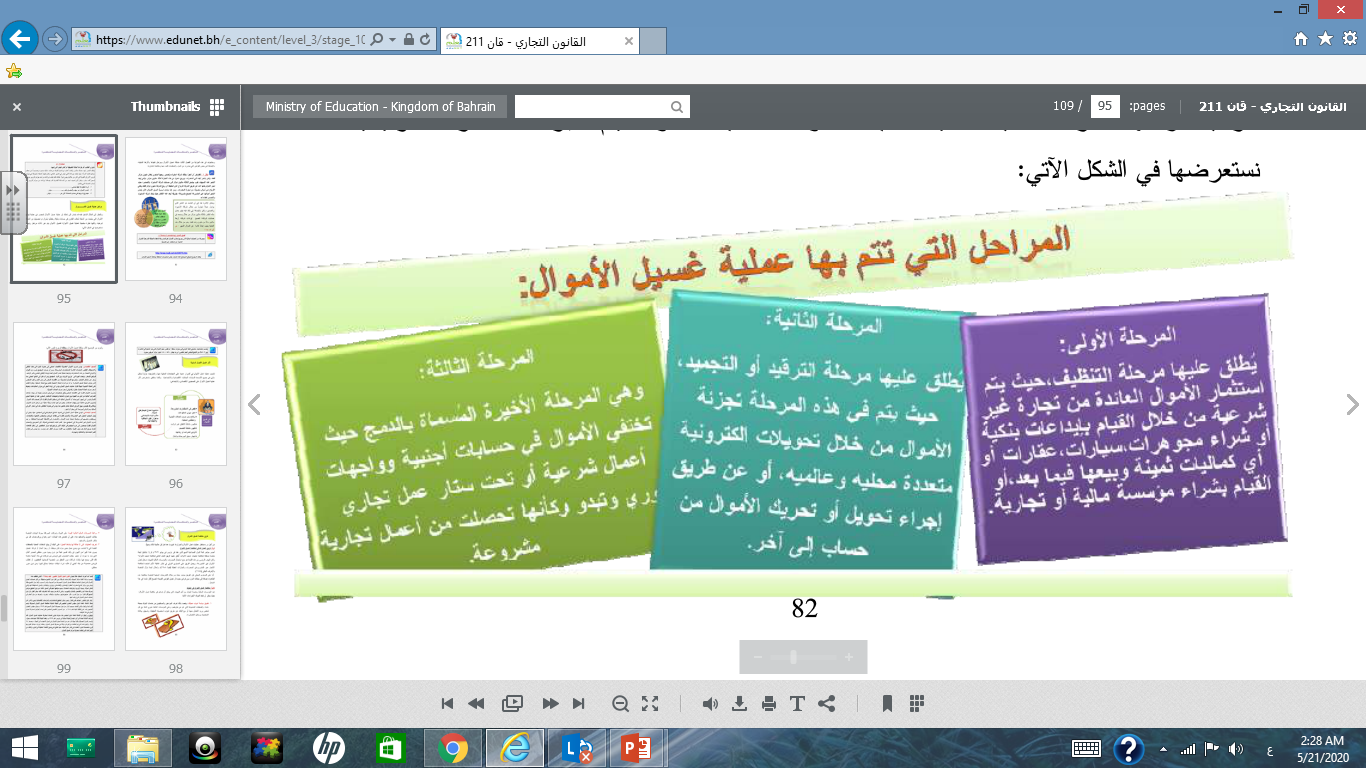 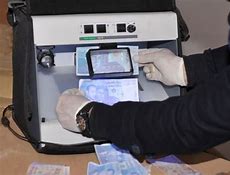 وزارة التربية والتعليم – 2020م
القانون التجاري                                                                                                                                                                     المشكلات التجارية المعاصرة                                                                                                       قان 211-803
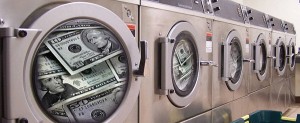 آثار غسيل الأموال السلبية
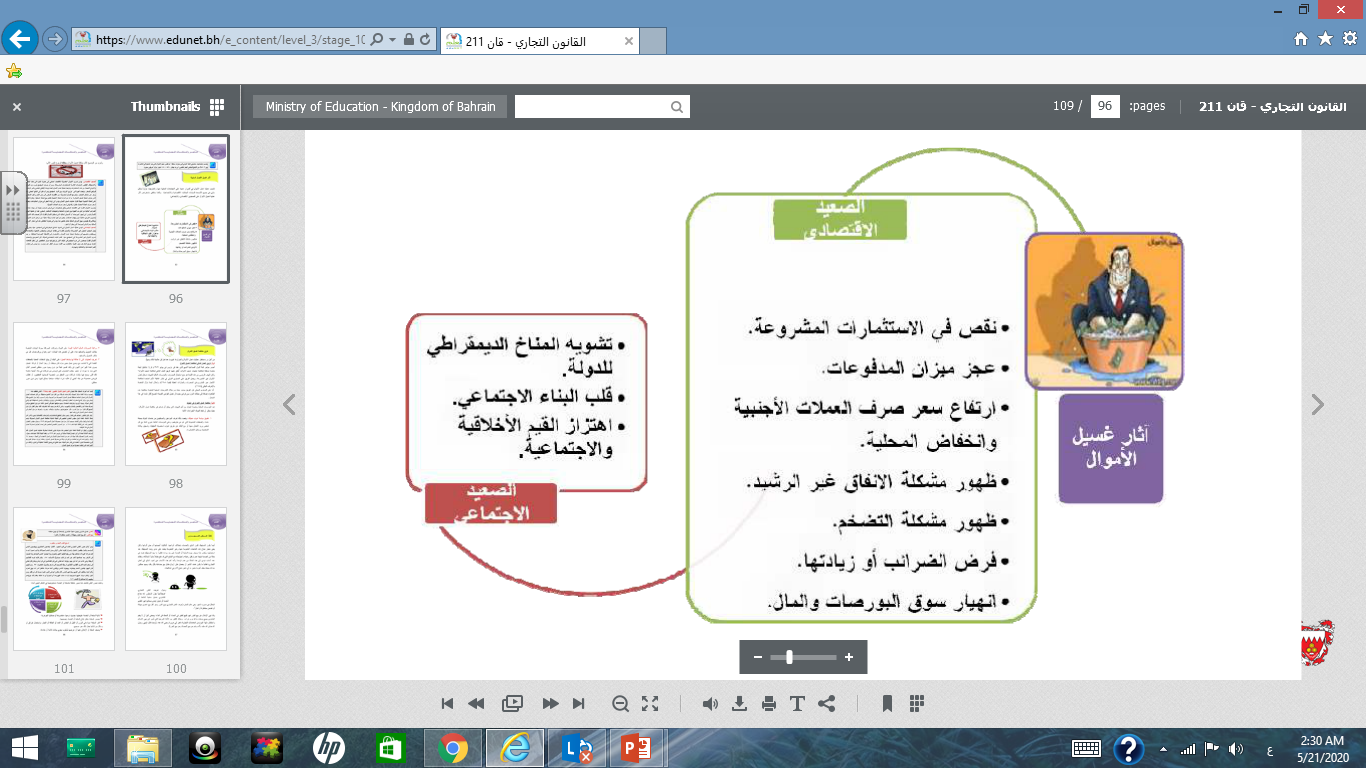 وزارة التربية والتعليم – 2020م
القانون التجاري                                                                                                                                                                     المشكلات التجارية المعاصرة                                                                                                       قان 211-803
طرق مكافحة غسيل الأموال

أولا: فريق العمل المالي لمكافحة غسيل الأموال.
 ثانيا: مكافحة غسيل الأموال في البنك.
تطبيق سياسة اعرف عميلك.
مراقبة التحويلات المالية العالية القيمة.
تعريف العمليات التي لا علاقة لها بنشاط العميل.
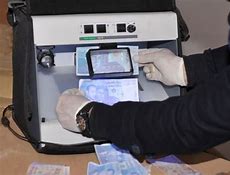 وزارة التربية والتعليم – 2020م
القانون التجاري                                                                                                                                                                     المشكلات التجارية المعاصرة                                                                                                       قان 211-803
الغش التجاري
الغش التجاري: هو خداع المشتري بتبديل ماهية السلعة أو الخدمة أو تبديل صفاتها فهو كتقديم الباطل في صورة الحق و يعرف أيضًا ببيع الغرر و هو كل بيع احتوى جهالة أو تضمن مخاطرة أو قمارًا.
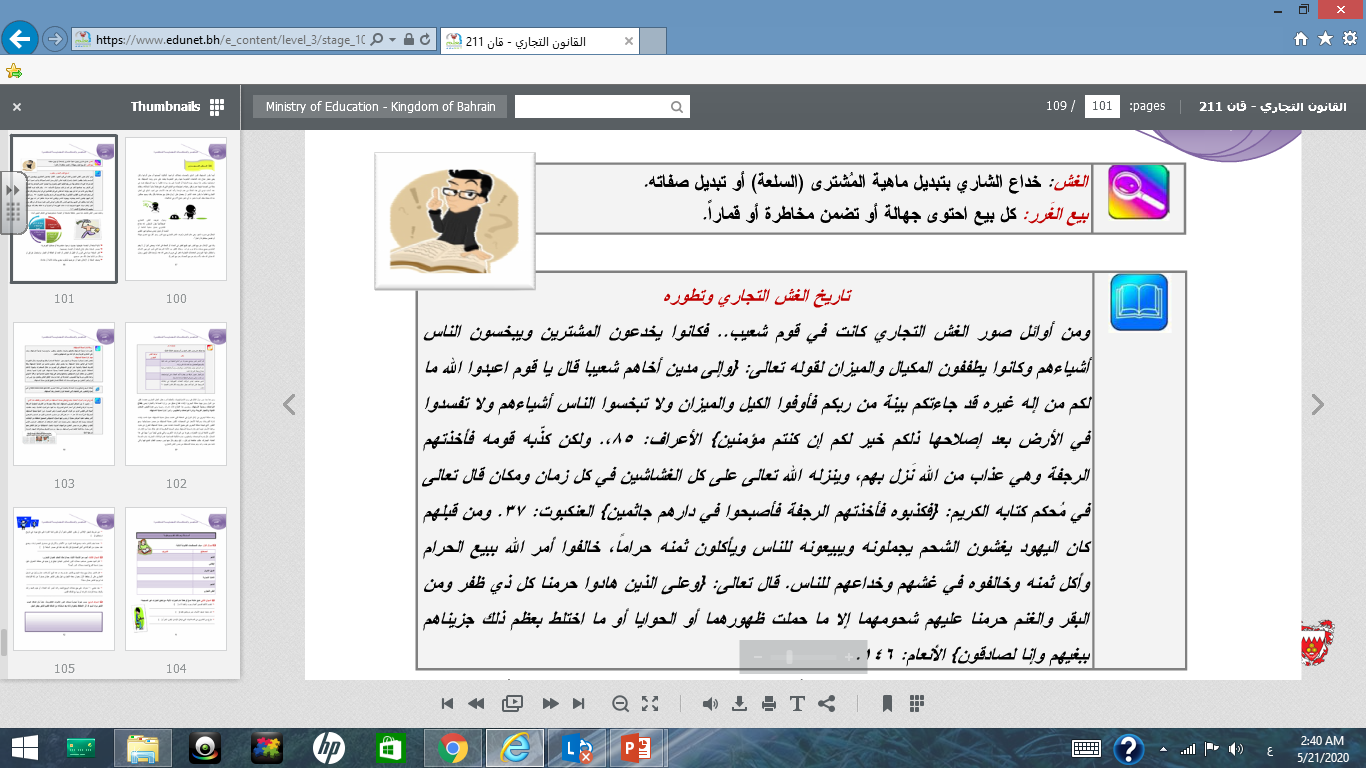 وزارة التربية والتعليم – 2020م
القانون التجاري                                                                                                                                                                     المشكلات التجارية المعاصرة                                                                                                       قان 211-803
صور الغش:
وزارة التربية والتعليم – 2020م
القانون التجاري                                                                                                                                                                     المشكلات التجارية المعاصرة                                                                                                       قان 211-803
إدارة حماية المستهلك
إدارة حماية المستهلك: تقوم بالتحقيق و البحث و التحليل و تطوير برامج و مواد  توعية المستهلك و الرد على الشكاوي الفردية و حل النزاعات بين المستهلكين والتجار.مهام إدارة حماية المستهلك:- المتابعة المستمرة واقتراح التوصيات بشأن التغييرات اللازمة في قوانين حماية المستهلك .- توفير مستوى مناسب من الحماية للمستهلك وفقًا للشروط المحلية و الدولية.- نشر الوعي الاستهلاكي .-  التركيز بشكل خاص على القضايا الخاصة بحماية المستهلك .- مراقبة الأسواق و إعداد تقارير دورية بهذا الخصوص.- المشاركة في إعداد دراسات الانفاق العائلي بالتعاون مع (سي إس أو) .- التعاون مع جميع المؤسسات ذات العلاقة لضمان تطبيق قوانين حماية المستهلك.
وزارة التربية والتعليم – 2020م
القانون التجاري                                                                                                                                                                     المشكلات التجارية المعاصرة                                                                                                       قان 211-803
نشاط 1
حدد نوع الإفلاس في كل حالة من الحالات الآتية:
وزارة التربية والتعليم – 2020م
القانون التجاري                                                                                                                                                                     المشكلات التجارية المعاصرة                                                                                                       قان 211-803
اجابة نشاط 1
حدد نوع الافلاس في كل حالة من الحالات التالية:
وزارة التربية والتعليم – 2020م
القانون التجاري                                                                                                                                                                     المشكلات التجارية المعاصرة                                                                                                       قان 211-803
نشاط 1
أجب عن ما يأتي:
عدِّد شروط الصلح الواقي من الإفلاس؟
عدد مراحل غسيل الأموال؟
قارن بين آثار غسيل الأموال؟
عرف الغش التجاري؟
اذكر صور الغش؟
اذكر  3  من مهام إدارة حماية المستهلك؟
وزارة التربية والتعليم – 2020م
القانون التجاري                                                                                                                                                                     المشكلات التجارية المعاصرة                                                                                                       قان 211-803
اجابة نشاط 2
عدد شروط الصلح الواقي من الإفلاس؟
1.أن يكون تاجرًا.2.أن يقدم صورة من الميزانية و الأرباح والخسائر مع البيان التفصيلي لمصروفاته الشخصية. 3.أن يقدم شهادة من مكتب السجل التجاري تثبت التزامه بشروط السجل.4. أن يقدم كشفًا بجميع دائنيه و مبالغهم.5. أن يقدم أسباب إفلاسه و ظروف  الإفلاس.6. أن يقدم مقترحًا لتعديل وضعه.7. أن يقدم ضمانات تنفيذها.
2. عدّد مراحل غسيل الاموال؟
مرحلة التوظيف \ مرحلة الترقيد أو التجميد \ مرحلة الدمج.
وزارة التربية والتعليم – 2020م
القانون التجاري                                                                                                                                                                     المشكلات التجارية المعاصرة                                                                                                       قان 211-803
اجابة نشاط 1
3.  قارن بين آثار غسيل الأموال؟
الصعيد الاقتصادي:  نقص في الاستثمارات المشروعه \ عجز ميزان المدفوعات \ ارتفاع سعر صرف العملات الأجنبية وانخفاض سعر العملات المحلية \ ظهور مشكلة الانفاق غير الرشيد \ ظهور مشكلة التضخم \ فرض الضرائب أو زيادتها \ انهيار سوق البورصات والمال.
الصعيد الاجتماعي:  تشوية المناخ الديمقراطي للدولة \ قلب البناء الاجتماعي \ اهتزاز القيم الأخلاقية والاجتماعية.

4.  عرف الغش التجاري؟
هو خداع المشتري بتبديل ماهية السلعة أو الخدمة أو تبديل صفاتها فهو كتقديم الباطل في صورة الحق و يعرف أيضًا ببيع الغرر
 و هو كل بيع احتوى جهالة أو تضمن مخاطرة أو قمارًا.
وزارة التربية والتعليم – 2020م
القانون التجاري                                                                                                                                                                     المشكلات التجارية المعاصرة                                                                                                       قان 211-803
اجابة نشاط 1
5.  اذكر صور الغش؟
ذاتية السلعة أو الخدمة \ مصدر السلعة \ قدر السلعة أو  وزنها \ وصف أو إعلان عن السلعة أو الخدمة.

6.  اذكر  3 من مهام إدارة حماية المستهلك؟
1. مراقبة الاسواق و إعداد تقارير دورية بهذا الخصوص.2. المشاركة في إعداد دراسات الانفاق العائلي بالتعاون مع (سي إس أو) .3. التعاون مع جميع المؤسسات ذات العلاقة لضمان تطبيق قوانين حماية المستهلك.
وزارة التربية والتعليم – 2020م
القانون التجاري                                                                                                                                                                     المشكلات التجارية المعاصرة                                                                                                       قان 211-803
إنتهاء الدرس:
أن يكون الطالب قد حقّق أهداف الدرس:
أن يعرف الطالب الإفلاس وغسيل الأموال والغش التجاري.
أن يعدد الطالب أحكام التصرف في المتجر التجاري.
أن يعرف الطالب غسيل الأموال ومراحلة وآثارة.
أن يعرف الطالب الغش التجاري و يعدد صوره.
أن يذكر الطالب دور إدارة حماية المستهلك.
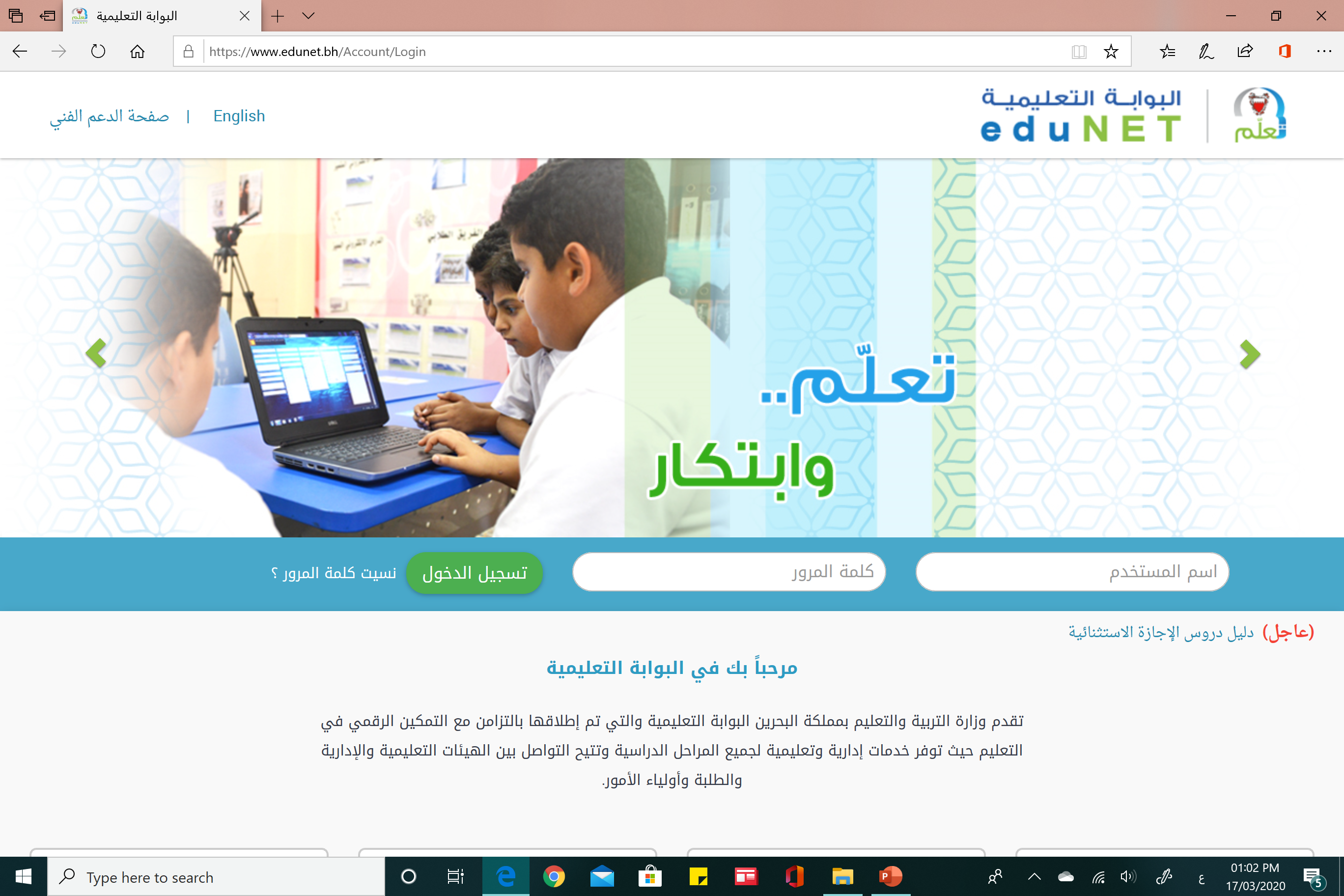 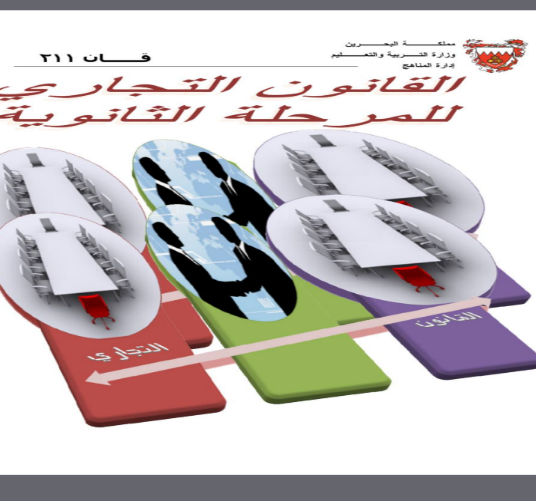 لمزيد من المعلومات:

www.Edunet.com1- زيارة البوابة التعليمية 
2- حل أسئلة الكتاب المدرسي وأنشطته.
وزارة التربية والتعليم – 2020م